1 .3 . 2  2
6: Can I draw shapes accurately?
I can draw the correct perimeter.
I can use a ruler to measure the correct lengths.
I can use a protractor to measure the correct angles.
In focus task
In focus
Work out the perimeter of the rectangle.
5cm
1 cm
New learning
Draw a square with a perimeter of 12 cm
1 cm
3
1 cm
New learning
Draw a rectangle with a perimeter of 14 cm
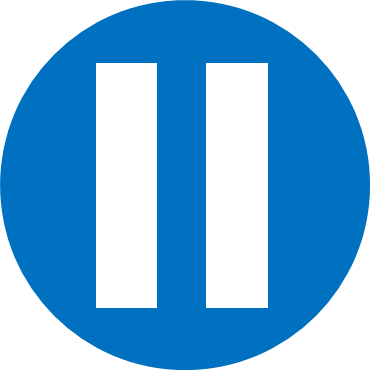 Have a think
1 cm
New learning
Draw a rectangle with a perimeter of 24 cm
1 cm
Develop learning

ON A WHITEBOARD:
Draw the diagram accurately
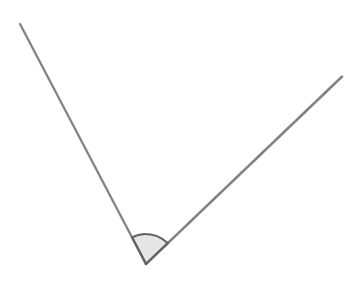 8 cm
4 cm
Develop learning

ON A WHITEBOARD:
Draw the triangle accurately
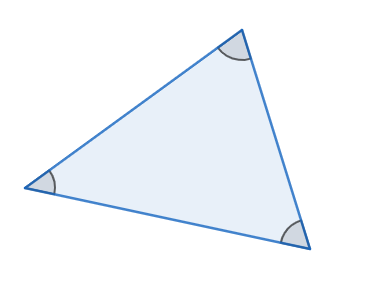 9 cm
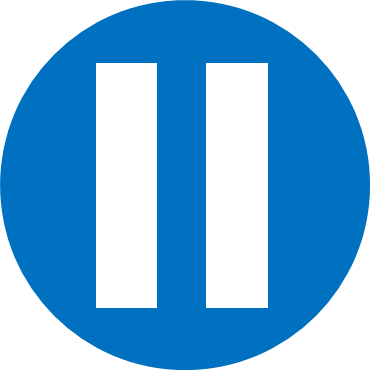 Have a think
Light bulb challenge
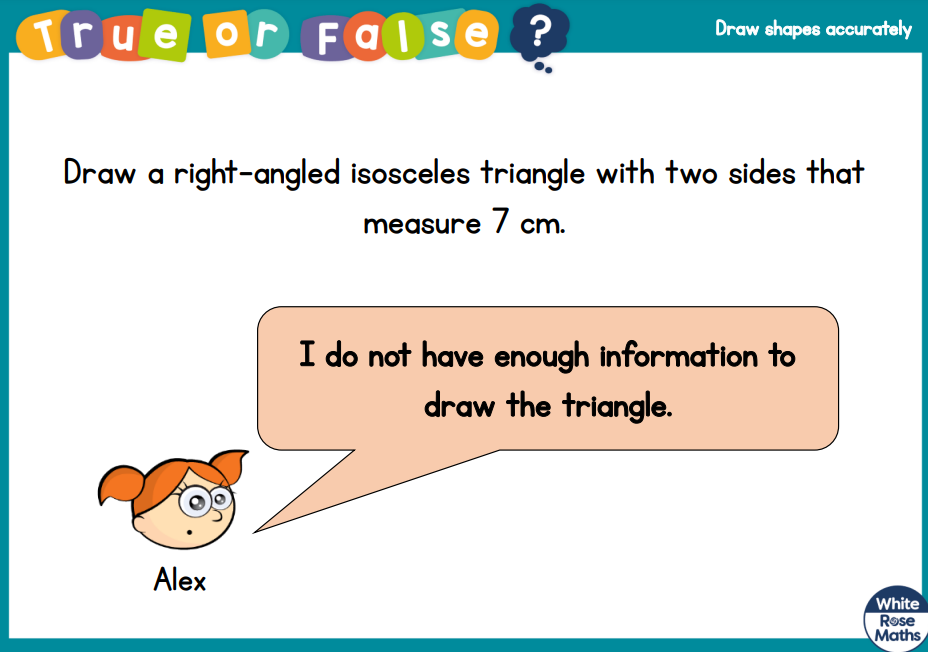